Wet op de 
Bedrijven investeringszones

Kil 1, 2 en Amstelwijck West
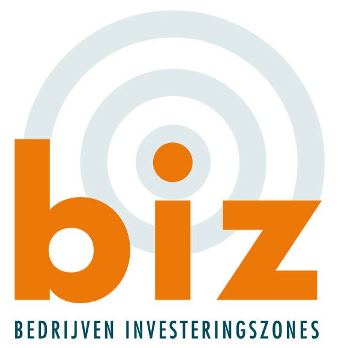 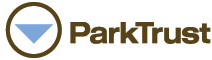 Frank Swaghoven

Diverse werkzaamheden gedaan t.w.:

Koninklijke Marechaussee
Particulier Rechercheur
Hoofd beveiliging bij een Vastgoedbedrijf
Rayonmanager binnen de beveiligingsbranche
Business Unit Manager binnen de beveiligingsbranche
Sinds maart j.l. werkzaam bij Parktrust
EVEN VOORSTELLEN
Het opzetten van een BIZ begint bij een initiatiefnemer. Dit kan een reeds bestaande bedrijvenvereniging zijn, maar kan ook een willekeurige groep ondernemers zijn. 

Zij willen de huidige kwaliteit of veiligheid op het industrieterrein optimaliseren, of willen vooraf bij bv nieuwbouw gelijk goed georganiseerd zijn.  

Dit kan betrekking hebben op verschillende zaken als groenonderhoud, uitstraling van het gebied, veiligheid en bereikbaarheid.
Hoe werkt het?
De initiatiefnemer maakt een BIZ-plan waarin tenminste antwoord wordt gegeven op de volgende vragen:


Hoe werkt de BIZ-wet?

Om WELK gebied het gaat?

WAT zijn de plannen? 

WELKE kosten zijn er aan verbonden?
Hoe werkt het?
De ambities worden via een informele draagvlakmeting gepresenteerd bij de overige ondernemers in het gebied.

Indien er voldoende draagvlak lijkt te bestaan voor een BIZ, richt de initiatiefnemer een vereniging of stichting op.

Deze nieuwe BIZ-organisatie zal:

het plan in detail uitwerken;
draagvlak creëren bij de ondernemers (!);
afspraken maken met de gemeente over de invoering van de BIZ-heffing;
een uitvoeringsovereenkomst met de gemeente afsluiten.
Hoe werkt het?
De gemeenteraad stelt een belastingverordening vast.

In overleg met de gemeente zal een periode worden gekozen voor de formele draagvlakmeting.

De gemeente is verantwoordelijk voor deze formele draagvlakmeting en zal naar alle bijdrageplichtigen een stembiljet verzenden.

De bijdrageplichtigen krijgen 2 weken de tijd om zich voor of tegen de BIZ uit te spreken.

In de meeste gevallen draagt de notaris zorg voor een eerlijke stemming.
Hoe werkt het?
Wanneer wordt gekozen voor gebruikers óf eigenaren, dan geldt bij de formele draagvlakmeting:

Responspercentage: minimaal 50%
Minimaal 2/3 van de uitgebrachte stemmen is ‘voor’;
Bij een bijdrage gebaseerd op de WOZ-waarde: voorstemmers vertegenwoordigen meer WOZ-waarde dan de tegenstemmers.

Stel: 
Totaal 400 bijdrageplichtigen

Minimaal 200 moeten stemmen 	(50% van 400)
Daarvan minimaal 134 VOOR 	(2/3 van 200)
Randvoorwaarden?
De gemeente stelt in samenspraak met de ondernemers een uitvoeringsovereenkomst op. 

De gemeenteraad stelt een belastingverordening vast;
De gemeente organiseert een formele draagvlakmeting;
De gemeente zal de BIZ-bijdrage heffen;
De gemeente zal de opbrengst als een subsidie uitkeren aan de BIZ-organisatie;

Zo ontstaat er een budget voor investeringen in het gebied.
Rol van de gemeente
BIZ levert positieve bijdrage aan lokale ondernemersklimaat. Dit is in belang van ondernemers en gemeente.

Ondernemers organiseren zich. De gemeente krijgt een aanspreekpunt t.b.v. het hele gebied.

Duidelijke afspraken tussen ondernemers en de gemeente over verantwoordelijkheden.

Evenwichtige verdeling van kosten.

En…………BIZ is het instrument voor een langdurig proces !!
Meerwaarde?
De gemeente (belastingdienst) is verantwoordelijk voor de BIZ-heffing.

Het ingekomen geld wordt door de gemeente uitgekeerd aan de BIZ-organisatie. 

Het bestuur is verantwoordelijk voor een goede uitvoering van de activiteiten uit het BIZ plan en de besteding van de ingekomen gelden.

Zij moet hiervoor jaarlijks verantwoording afleggen aan de gemeente.
De BIZ is een feit
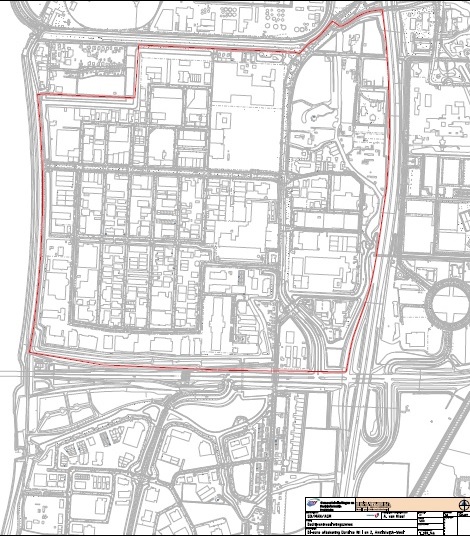 BIZ Gebied Kil 1, 2 en Amstelwijck West
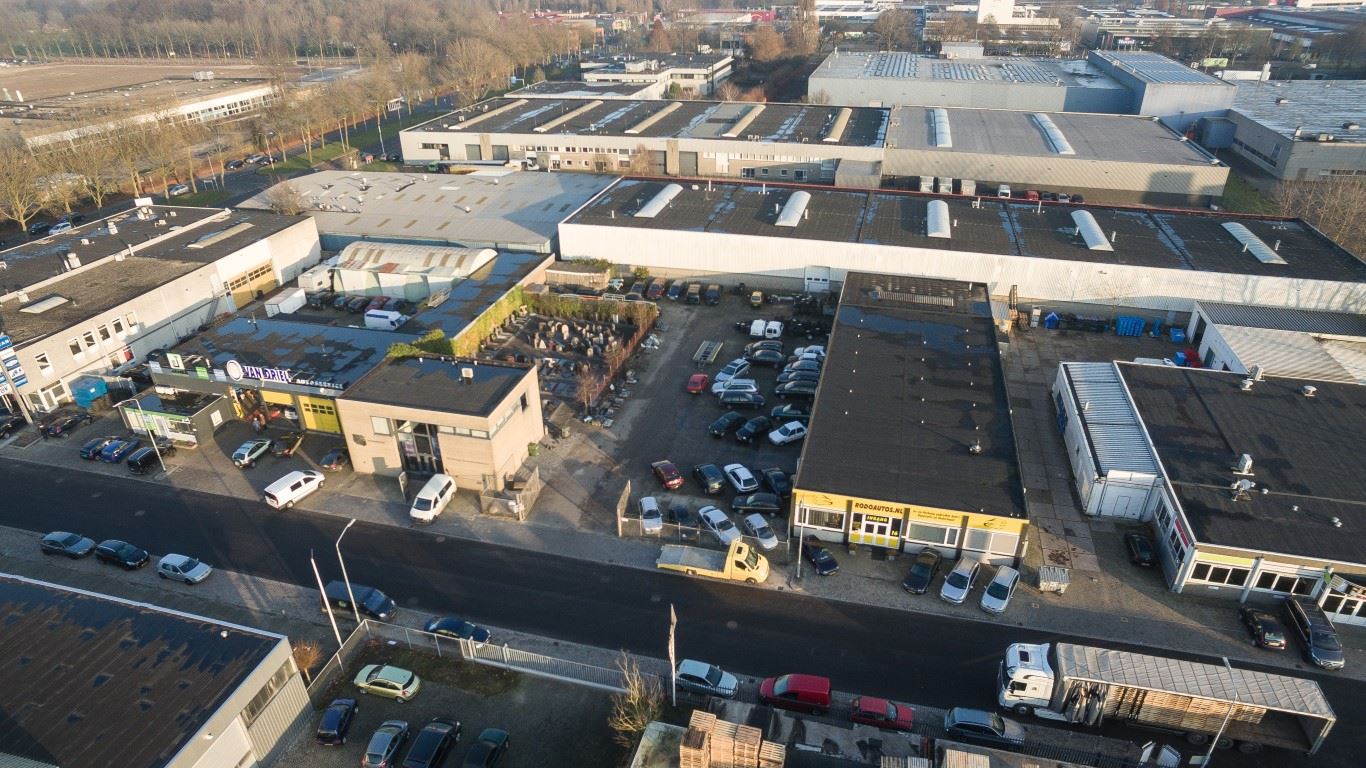 Even voorstellen: Bestuur BIZ  Kil 1, 2  en AWW
Het bestuur van de stichting bestaat uit:
 
Dhr. Joep van Eijk	          Voorzitter                    (Kroonint Protective Coating)
Dhr. Bastiaan Soeteman   Secretaris	             (Lindor)
Dhr. Wouter Noels            Penningmeester         (Postillion Hotels)
Dhr. Rob Kooijman	          Alg. bestuurslid          (Bardahl)
Dhr. Gerard Hamers          Alg.bestuurslid           (Q-ware ICT)
Mevr. Jeanette Smit          Secretariaat	             (Jeanette Smit secretariële diensten)
Stichting BIZ Kil 1&2, Amstelwijck WestDoelen
Voorbeeld Begroting
Voorbeeld Begroting
Voorbeeld Begroting
Voorbeeld Staffel
EINDE
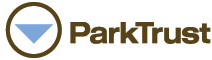 Bedankt voor uw aandacht!